Los mayas
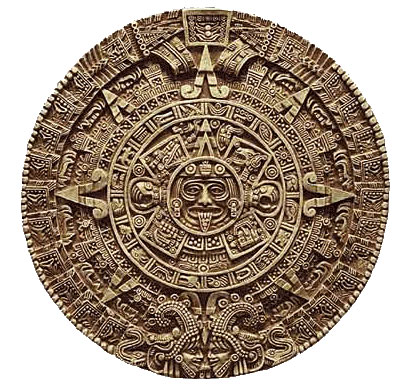 En el calendario maya hay trece meses de veinte días. Las fechas hacen referencia al gran ciclo de Venus. Un ciclo de Venus dura quinientos ochenta y cuatro días. Su ciclo completo está relacionado con el eje de la rotación de la Tierra. Los Mayas pensaban predecir la muerte de Venus.
Los soles
Hay cinco soles que corresponden con cinco mundos:

 El primer sol fue destruido por 
el agua.

El segundo sol fue destruido por 
el aire.

El tercer sol fue destruido por 
el fuego.

 El cuarto sol fue destruido por 
la sangre y el fuego.

 El quinto estará destruido por 
un terremoto.

El veinte y uno de Diciembre Venus desaparecerá y la tierra también.
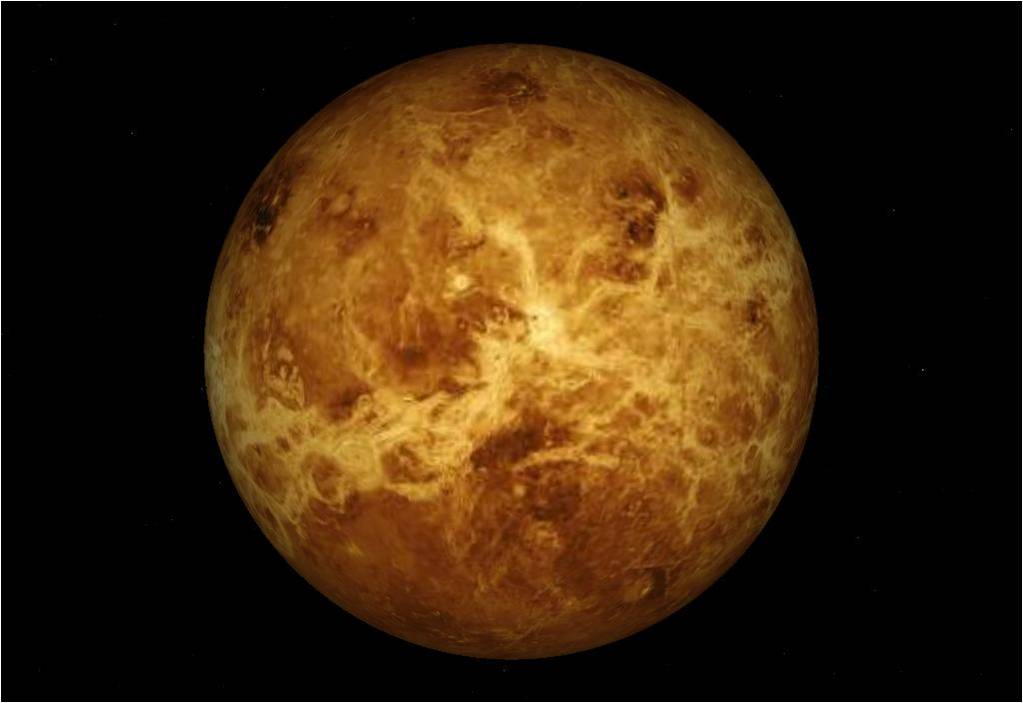 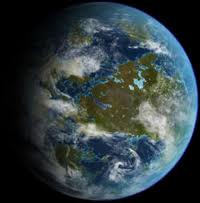 ¿ Venus y La Tierra desaparecerán?
La relación
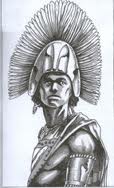 Los conquistadores que venían de España, descubrieronAmérica Latina y los Mayas  en el siglo quince.